Ref. 1-4
Mission and Work Contents of the Technical CommitteeOpen Data Promotion Consortium
2012.10.24.
This document is a provisional translation by Open Data Promotion Consortium
Background of Establishment of the Technical Committee
Rising Interest and Expectation for Open Data Utilization
US : BUILDING A 21ST CENTURY DIGITAL GOVERNMENT   (May, 2012) 
 A memorandum issued by the Obama Administration which stated its intention of positive promotion of open data. 
EU: Open Data Strategy of Europe (end of 2011)
 It mentioned its position to support the research and development  of data processing technology in the EU region.  UK and France have been actively making the public data open to the public and promoting their utilization. 
Australia : Open Government Declaration (2010)
 It declared the information owned by the public body is a valuable asset, and making the public information open to the public would generate new services and new public values.
Japan : E-Government Open Data Strategy (July, 2012)
 It aims to promote the creation of new businesses and the optimization of business activities by provision of public data in the form that allows their secondary use.
Emergence of New Open Data
The advancement of IoT (Internet of Things) technology prompted the movement of opening and sharing real-time information including sensor information.
cosm (former Pachube)
ThingSpeak	         
OpenSense   etc. 		
Information of SNS (Social Network Service) 
Twitter
Facebook
Mixi   etc.
Requirements for the Promotion of Open Data Utilization 
The government and local authorities must make their data open. 
Format Unification of Released Data 
 It has been pointed out that data had been made open in PDF or JPEG format unsuitable for the secondary use; formats are different from office to office and it takes time for organizing collected data, etc.

It is indispensable to establish the technological standards to realize the environment to allow the distribution of various kinds of open data prepared and owned by the public and private sectors.
2
Open Data as the Target of Survey by the Technical Committee
Statistical Information 
Geographical Information 
Public Facilities & Their Location 
Sensor Data (Real –Time Data)
Environment Info. (Temperature, Humidity, etc.), Energy Info., Biological Info., Public Transportation (Location, Traffic Obstruction Info.) etc. 
Distribution / Traceability Information 
Product Inspection / Passage Record Info. Utilizing RFID etc.
Product In-Out Record between Plural Corporations etc.
Disaster Prevention Information 
Meteorological Info., Monitoring of River and Public Facilities etc.
Characteristics of These Data 
Real-Time Data
Data Size is Voluminous (Gbytes - Tbytes)

 Example : Monitoring of gas / water-supply / power meters of 100 households every 5 minutes for 1 month makes the data size as large as 100GB. 

Exposable data change in accordance with the situation. 
 Example : The transaction information (product in-out record) in the category of traceability data is essentially non-exposable information. Only in case of accidents or problems of the product or food, the information is disclosed.
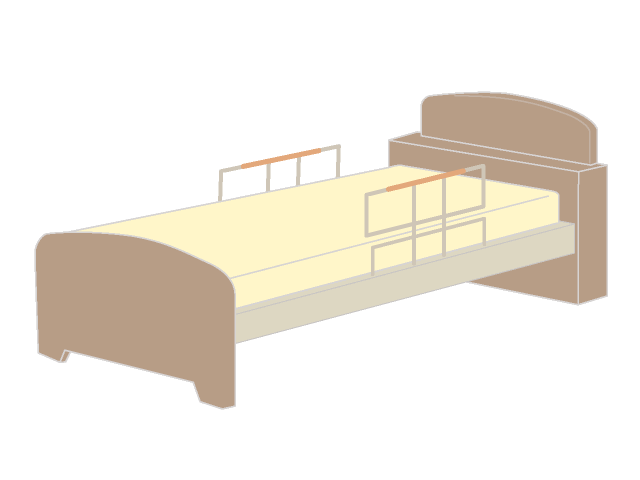 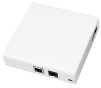 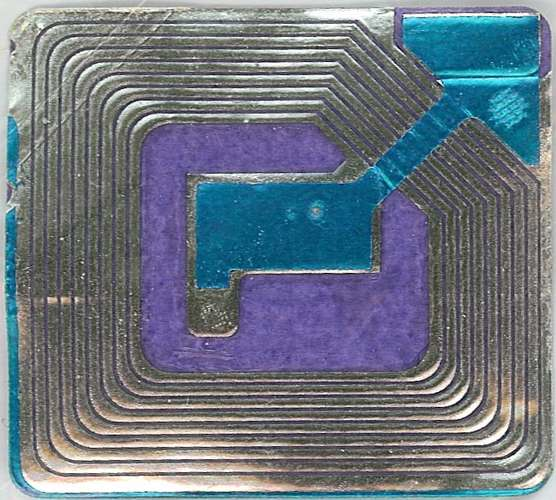 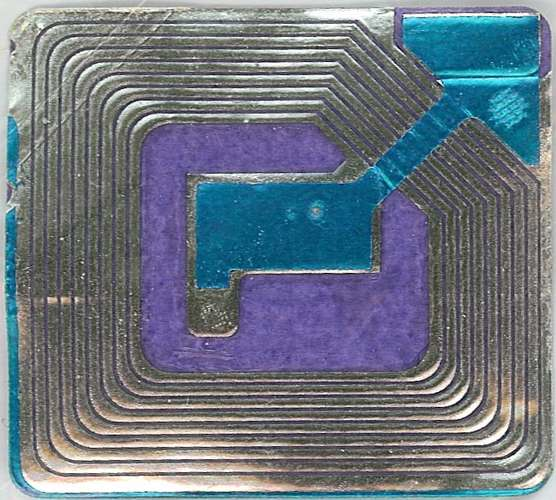 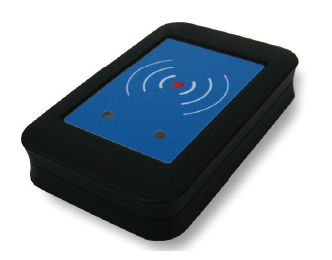 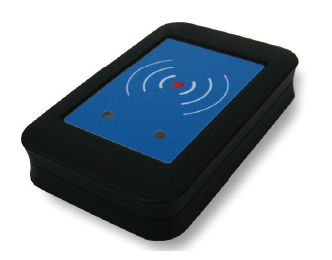 Disaster-Related Information
・Earthquake Data
・Radiation Dosage Data
Healthcare Information
・Medical Checkup Record
・Exercise Record
・Medicine-Taking Record
Energy Information
・Smart Meter Info. Etc.
Environment Information
・ Sensor Information etc.
Traceability-Related Info.
・Food Distribution Record 
    Info. etc.
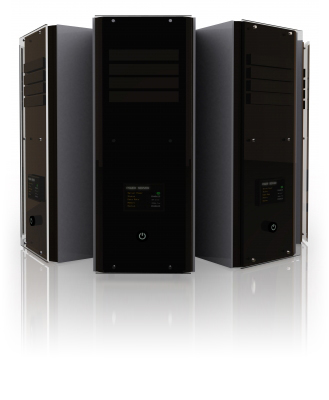 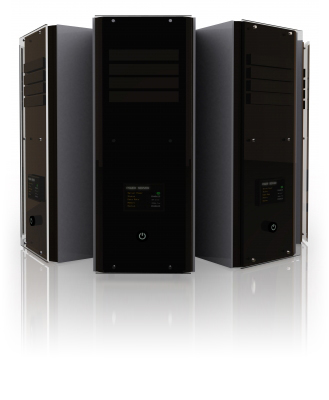 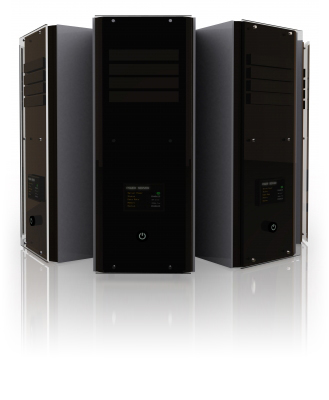 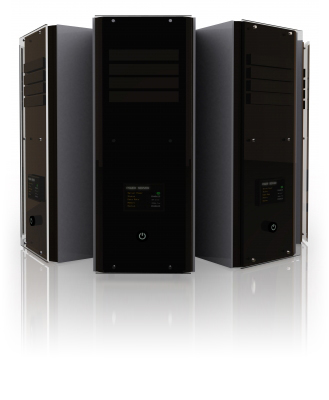 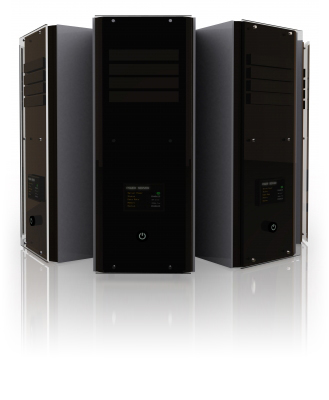 Internet / Cell-Phone / Disaster Info. Communication Network etc.
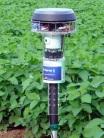 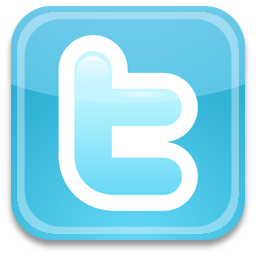 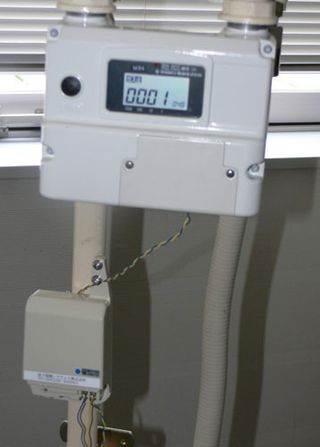 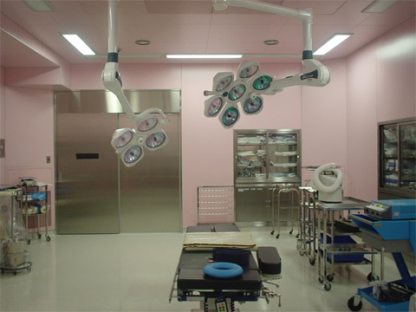 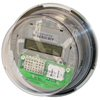 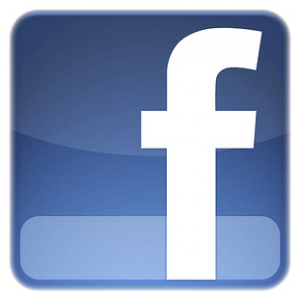 RFID R/W
Sensors on Farms /
Cultivated Lands (Environment Info. Sensors)
Smart Meters(Power, Gas, Water)
SNS(Human Sensor)
Distribution & Traceability 
Information
Hospital / Medical Care Facilities Info.
Environment Info.
Social Information
Energy Information
3
Mission and Work Contents of the Technical Committee
Mission 
Consideration of Standard Technical Specifications (hereinafter referred to as Standard Specifications) for Realization of the Open Data as described in the above page.
  Data Standard 
 Description Model of Open Data (The model to describe open data that is based on metadata.)
 Vocabulary to Describe Open Data (The standard dictionary to understand metadata.)
 Standard API
 Rules regarding Standard Method to Acquire and Exchange Open Data
Consideration of Works for International Standardization 
ITU-T, W3C, …
Work Contents 
Discussion on the Condition of the Standard Specifications
Exchange of Views on the draft Standard Specifications
Organization of Existing Similar Standards etc. and Consideration of the Consistency with Them
NIEM of the US／ISA of Europe／Meteorological Metadata of the Meteorological Agency of Japan
CKAN / LOV (Linked Open Vocabulary)		 
Hearings about Technical Requirements from the Utilization and Promotion Committee etc. and Consideration of Reflection to the draft Standard Specifications based on the Requirements.
Technical Consideration of License Expression of Data Governance, and Data Processing (after the 2nd Year)
Discussion on the International Standardization Activities 
Trend Survey on the Standardization, Hearings and Discussion about the Standardization System in the 1st Year.
Expected Output 
Activity Report  (including the Standard Specifications)
4
Position and Composition of the Technical Committee
Technical 
Committee
Report of 
Consideration 
Progress
Committee Members
Koshizuka, Senior Researcher 
Takeda, Researcher
Fukami, Deliberative Member
Nakao, Deliberative Member
Hiramoto, Deliberative Member
Secretariat
Utilization & 
Dissemination 
Committee
Feedback for 
Standard 
Specifications
Discussion of the Conditions 
of the Standard Specifications
ObserversMinistry of Communications, IT Strategy Office of the Cabinet Secretariat, 
METI, Geospatial Information Authority of Japan, 
Cabinet Office (Disaster Prevention)
Invitees
Report of 
Consideration Progress
Data Governance 
Committee
Requirements of
Expression of
Data Governance Rules
Reflection to the draft Standard Specifications 
(Proposed Technical Requirements)
(*) Further Description on “Standard Specifications” in the next page.
5
Work Contents of the Technical Committee (for 3 Years) (Draft)
Technical Requirements from Data Governance and Utilization and Promotion Committees
Acquisition of Concrete Open Data in Accordance with Study Items
6
Work Contents of the Technical Committee (for the 1st Year) (Draft)
7